Workshop on Accelerator Operations
Safety in Modern Particle Accelerators: The role of control room operators.
WAO, Mainz 2014 -  26-31 October 2014

Authors: P. Ninin, F. Valentini
2
29/10/2014
Edms: 1422714
Outline
PS Accelerators complex at CERN.
Operators safety tasks overview.
Risks related to Machine Operation.
System Automation for risks mitigation.
Remarks
3
29/10/2014
Edms: 1422714
PS Accelerators Complex
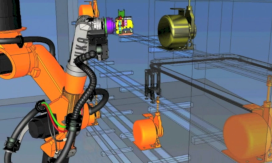 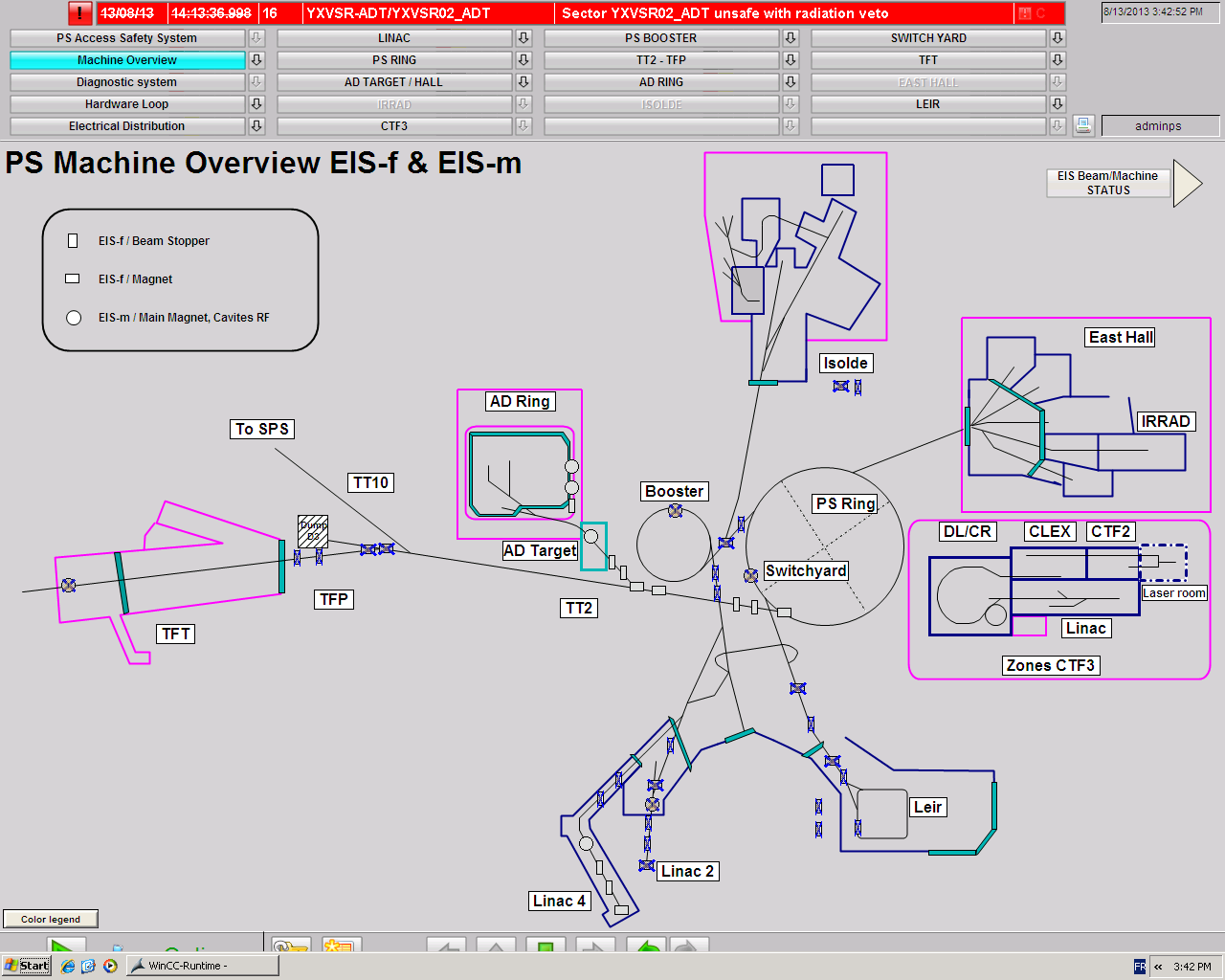 Medicis
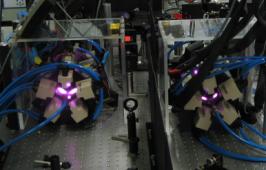 CTF-3
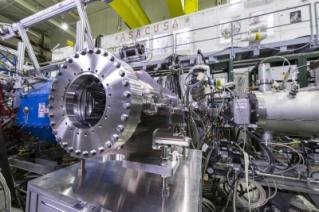 Asacusa
BEAM ON
ACCESS ON
Edms: 1287888
4
10/25/2014
Safety Tasks Performed by Operators
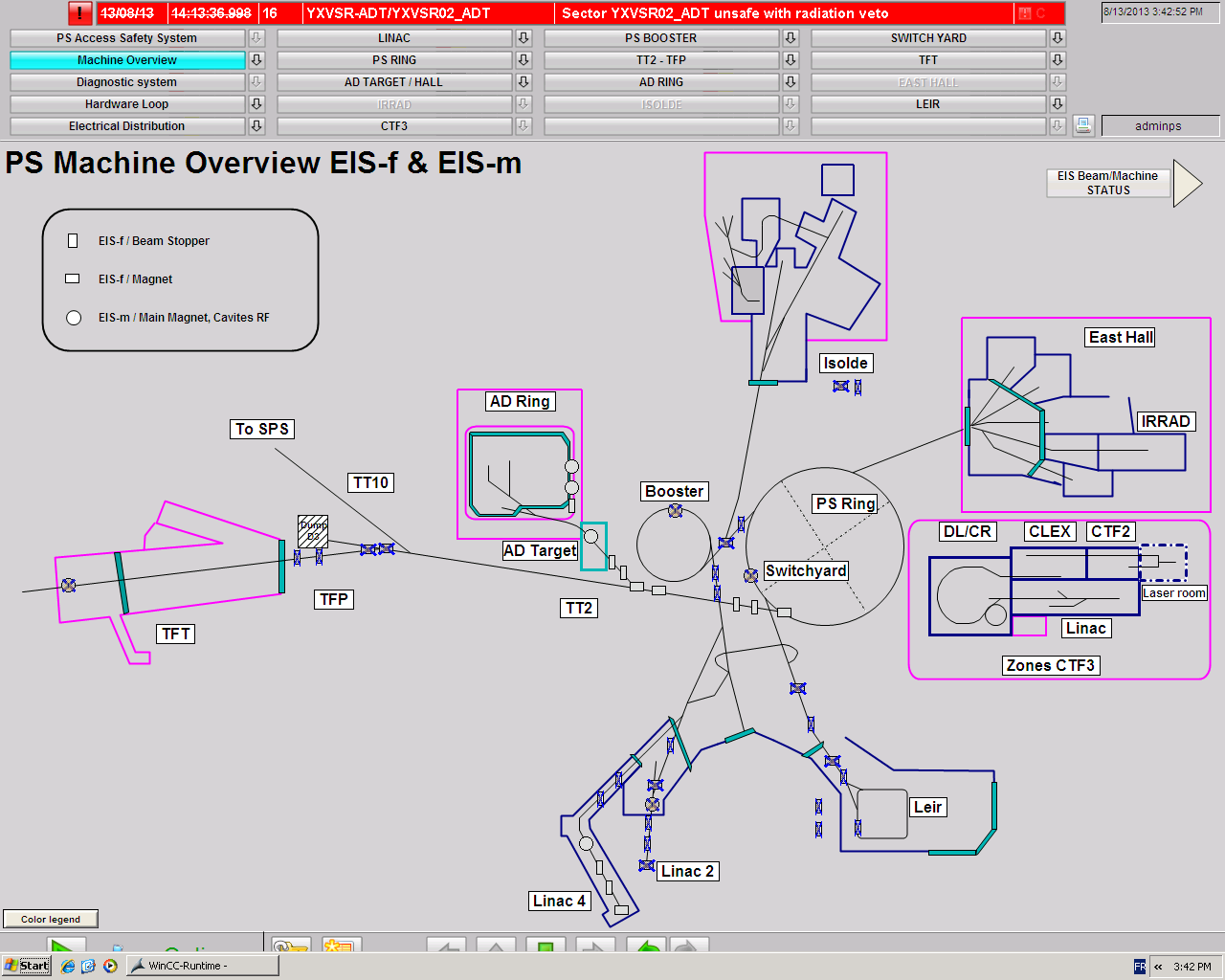 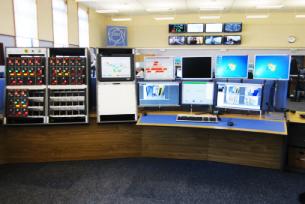 5
29/10/2014
Edms: 1422714
Main Critical Points for Machine Operation
Large accelerator facility to be monitored operators.
High volume of user requests to be treated at the same time.
Management/Execution of high number of different operational 
procedures.
Heterogeneous user population accessing to dangerous area.
6
29/10/2014
Edms: 1422714
Main Hazards Related to Machine Operation
Main Consequences
Initiating Causes
ONE OR SEVERAL PERSONS REMAIN INSIDE THE MACHINE WHEN BEAM IS ON.
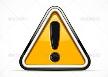 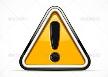 C1: Exposition to ionizing radiations (injury), x-rays, activated material.
Human Errors:
Violation of procedures.
Users not properly trained.
Undisciplined users.
C2: Exposition to electrical hazards (death).
Work under stress conditions.
Lack of communication.
Insufficient supervision tools.
C3: Accident to be reported to Nuclear Authorities.
Lack of operational procedures.
Particular incident scenarios not handled.
Unclear consigns for operators.
Not adequate PPS tools.
7
29/10/2014
Edms: 1422714
Main Hazards Related to Machine Operation
Factors Related to Probability Estimation
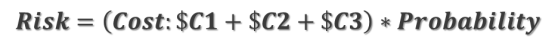 History of incidents reported for similar installations:
Costs factors: easy to estimate.
Probability of occurrence: many factors to consider.
Historical data may likely be incomplete: incidents not documented / unknown.
Difficult to evaluate if existing procedures are efficient for handling all incident scenarios.
Common sense of users in respecting rules depends from the subjective risk perception and from the motivations to break rules under certain circumstances.
Quality Measure of existing operational procedures:
Typology of users operating into the installation:
8
29/10/2014
Edms: 1422714
Typical Incident Scenario (1): Unsafe Access
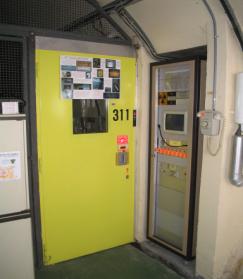 User call Control Room (CR) for entry permission.
1
2
3
4
CR verifies (via CCTV) authorizations and unlocks 
the safety token.
User turns the token without extracting it and enters.
Another user exiting the zone notices the un-removed token at set it back in safe pos.
Access Point
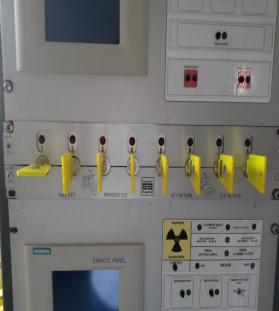 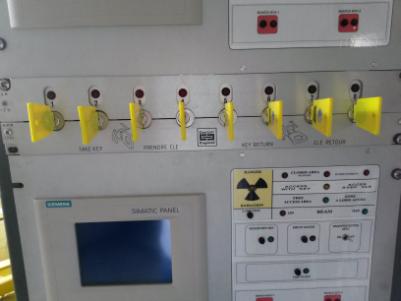 9
29/10/2014
Edms: 1422714
Typical Incident Scenario (1): Unsafe Access
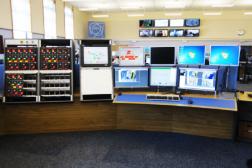 Control Room
Control Room operator verify safety conditions 
of the zone for Beam reactivation: 
Patrol state OK.
All safety tokens safe inside distributor.
Operator set BEAM ON for the zone.
5
6
BEAM ON
INCIDENT
10
29/10/2014
Edms: 1422714
Typical Incident Scenario (2): Intrusion
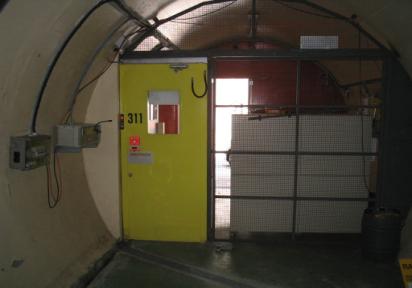 Access Point inside
User calls Control Room to request the exit.
1
2
3
CR unlocks the door for exit and closes audio/video 
connection.
User opens the door and leaves the zone.
At the same time, an intruder accesses the zone though the opened door: TAILGATING Intrusion.
4
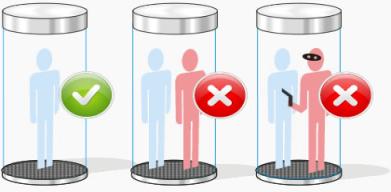 11
29/10/2014
Edms: 1422714
Typical Incident Scenario (2): Intrusion
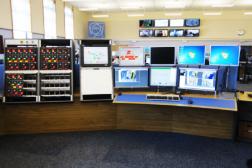 Control Room
Control Room operator verify safety conditions 
of the zone for Beam reactivation: 
Patrol state OK.
All Safety Tokens safe inside distributor.
User count in zone = 0.
Operator set BEAM ON for the zone.
5
6
BEAM ON
INCIDENT
12
29/10/2014
Edms: 1422714
System Automation for Risks Mitigation
USERS CONTROL AT THE ACCESS POINT
FRAUDULENT ENTRIES VIA THE ACCESS POINT
CRITICAL TESTING ACTIVITIES COORDINATION
13
29/10/2014
Edms: 1422714
User Control at the Access Point
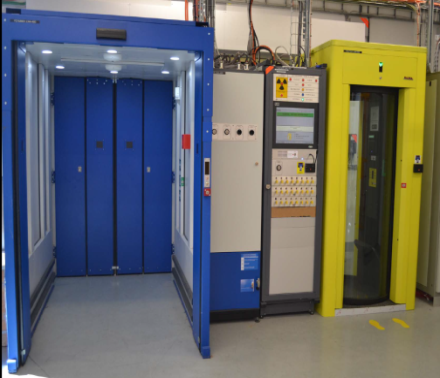 14
29/10/2014
Edms: 1422714
Fraudulent Entries Via the Access Point
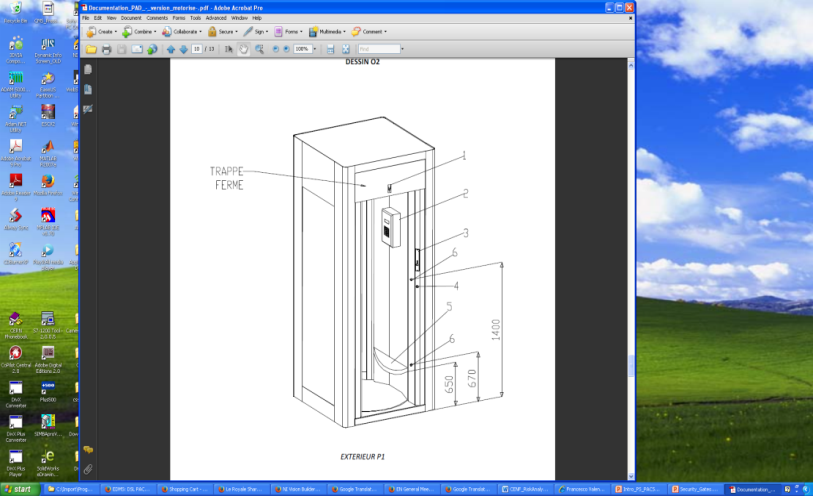 Anti-intrusion Detection Systems
Dynamic weight detection system.
Infrared access detection barrier.
Limitation of the internal space.
PERSONNEL ACCESS DEVICE
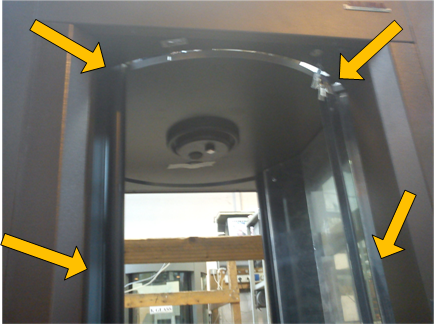 15
29/10/2014
Edms: 1422714
Fraudulent Entries Via the Access Point
Human Presence Detection System
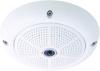 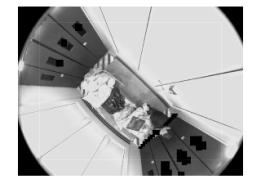 FRAME 0
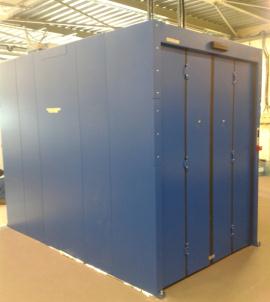 MATERIAL ACCESS DEVICE
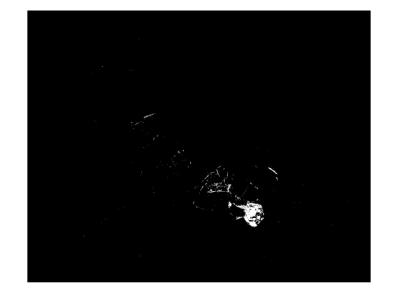 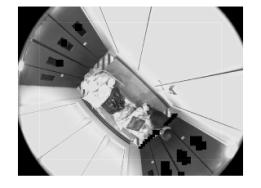 FRAME DIFFERENCE
FRAME 1
Edms: 1287888
16
29/10/2014
Critical Testing Activities Coordination
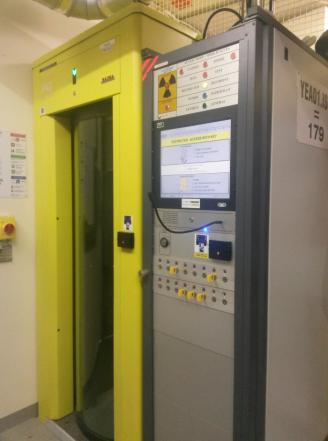 17
29/10/2014
Edms: 1422714
Remarks
In addition of all the automated Safety and non-safety functionalities performed by the Personnel Protection System, the role of the operators is still essential for the operational risks reduction.
In Particular:
Deep knowledge of the automation system.
Analyze/Evaluate system actions.
Identify/Handle situations where Safety is bypassed.
Recognize system erroneous behaviors.
Handle risks not covered by the system during specific situations.
Commissioning phases of the machine.
Maintenance periods of Personnel Protection System.
Failures of Personnel Protection System.
18
29/10/2014
Edms: 1422714